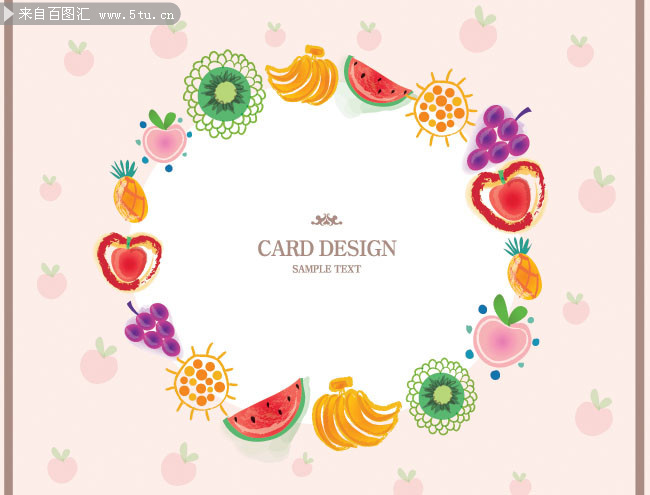 Unit 5 Do you like pears?
Let’s learn.
Chant with me!
Amy likes apples,
Apples, apples, apples,
A says a  a 
Apples, apples apples
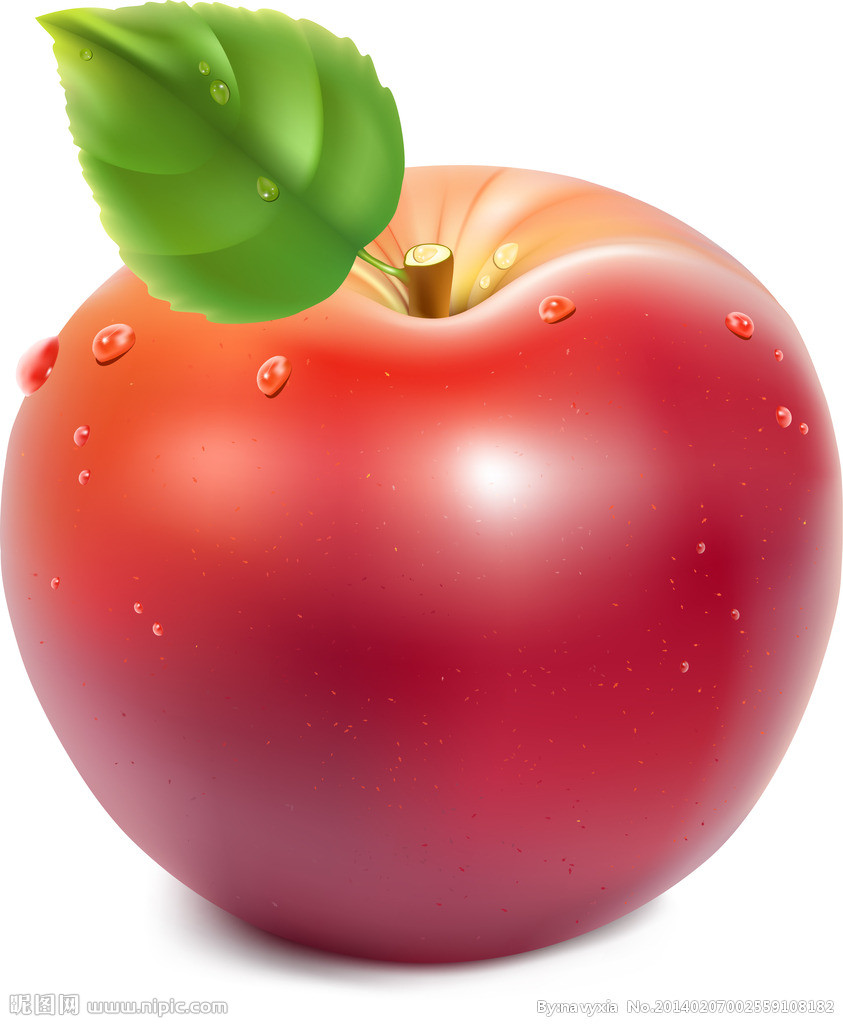 I like apples. 
It’s red and round.
It’s sweet.
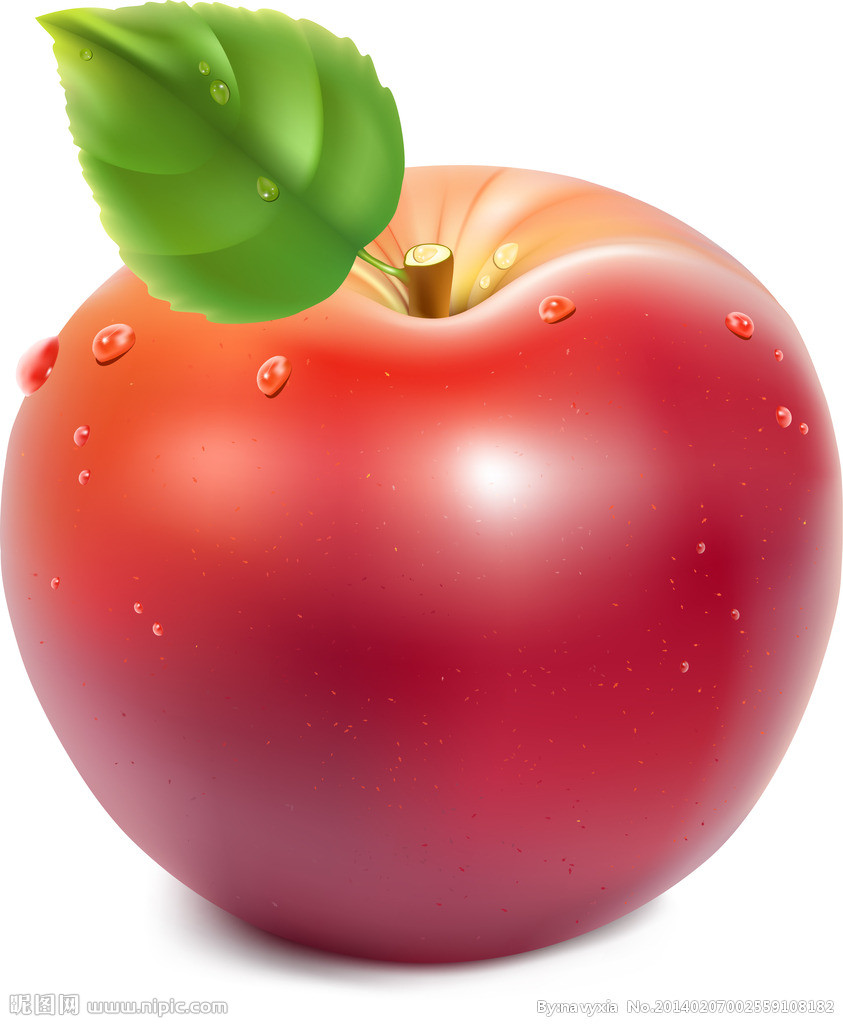 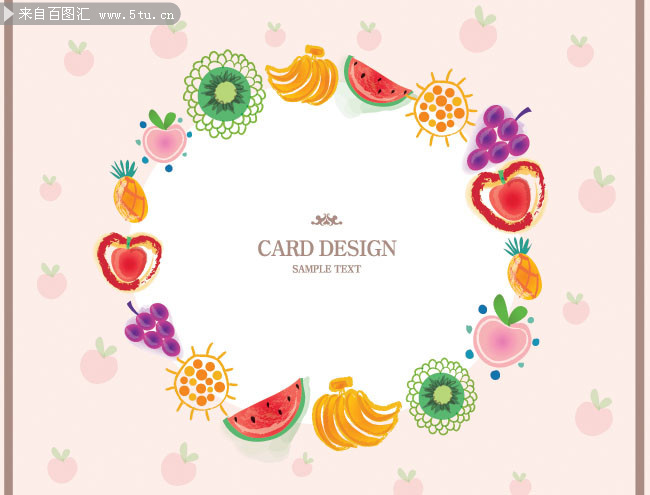 What’s your favourite fruit?
Peppa likes apples.
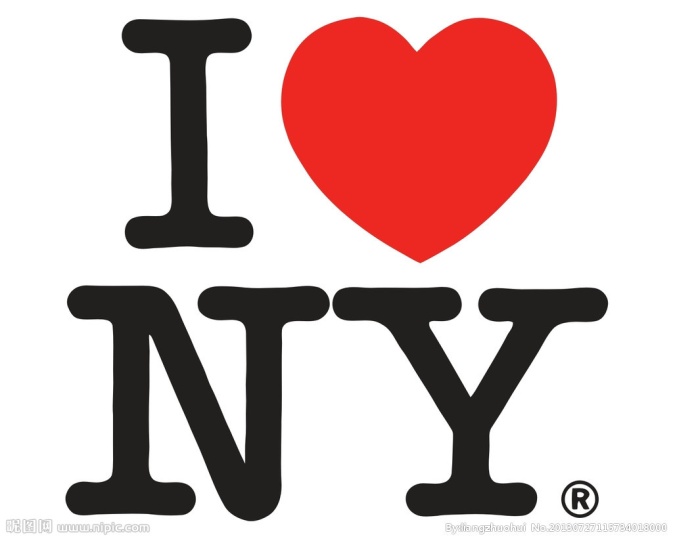 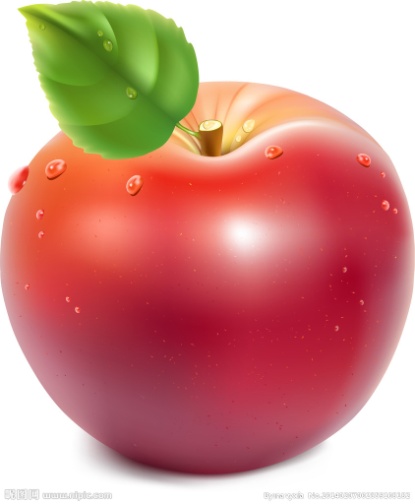 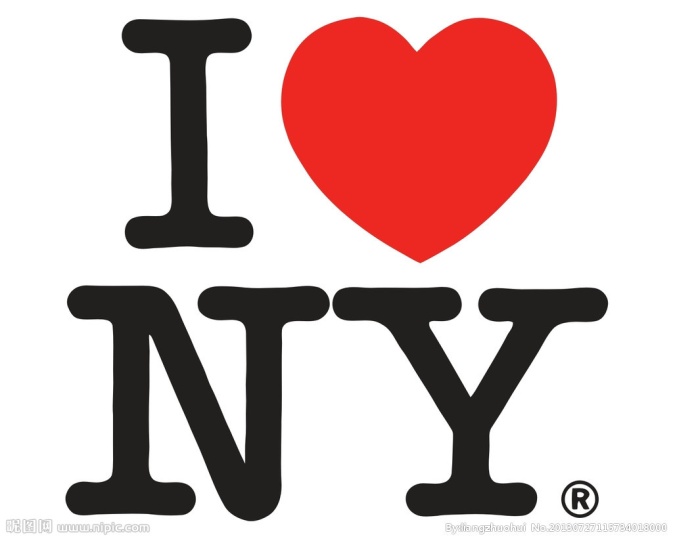 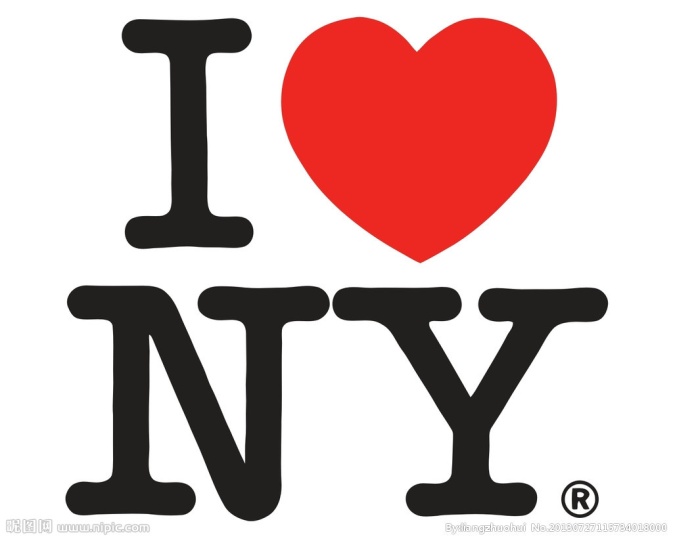 Peppa  buys some fruits with her family.
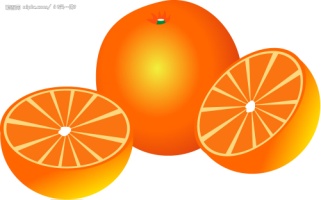 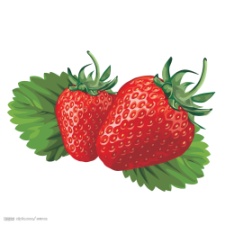 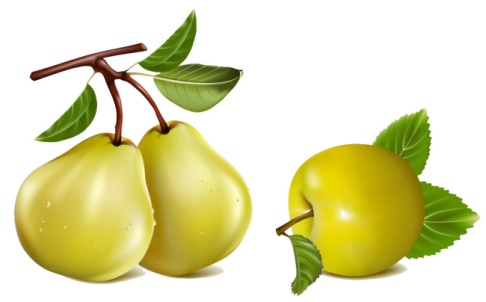 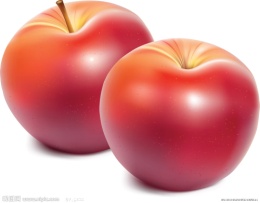 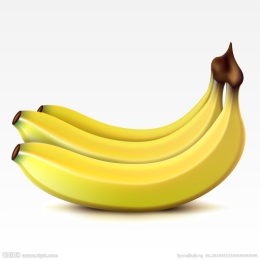 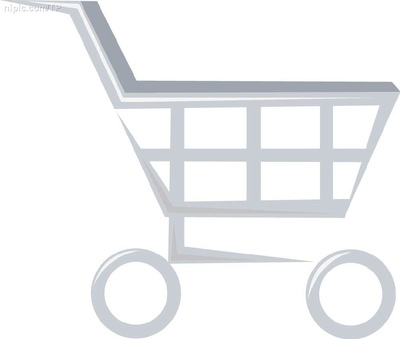 What fruit do they buy?
A: Do you like pears?B:        Yes, I do./       No, I don’t.
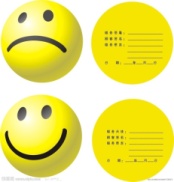 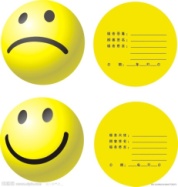 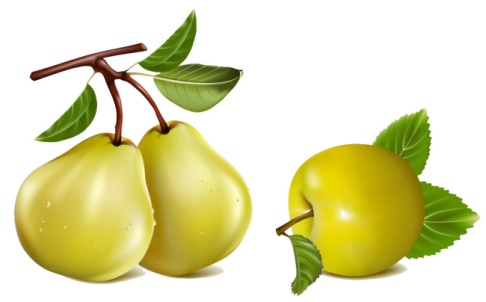 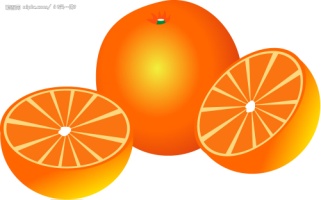 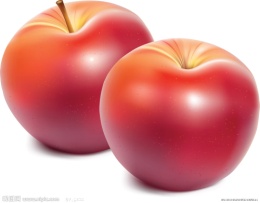 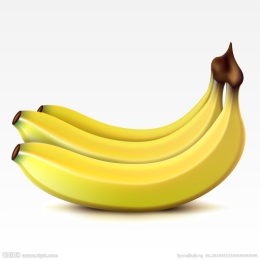 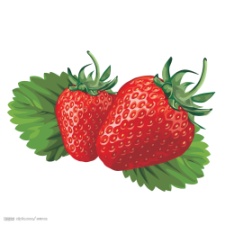 Make a survey
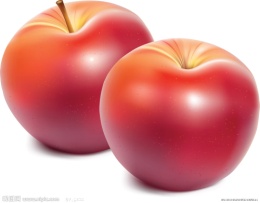 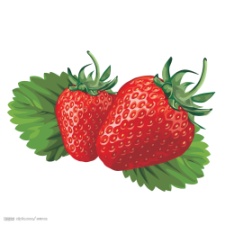 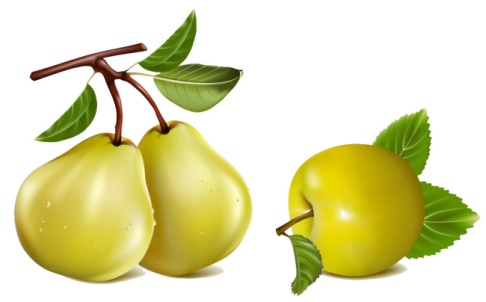 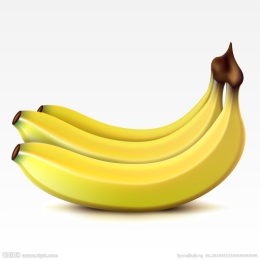 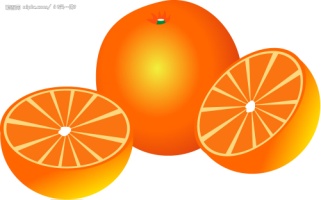 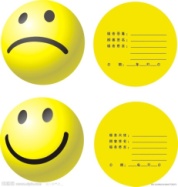 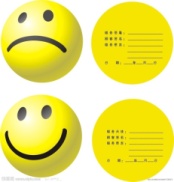 We like juice at party.
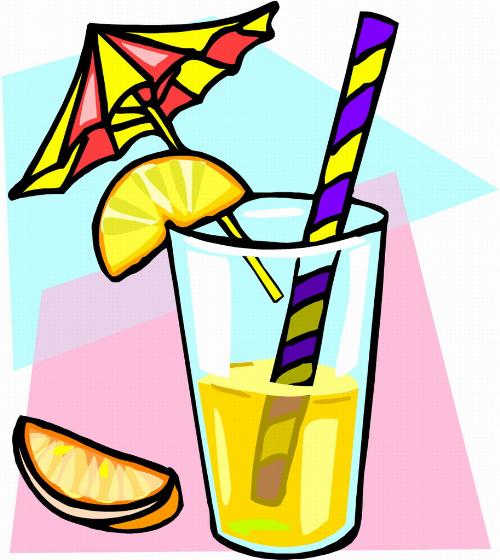 Fill in the blank.
E.g.   Peppa likes _apples_.
Rebecca Rabbit likes _______.
Edward Elephant likes _______.
Suzy Sheep likes ____.
George likes ______.
They like ______  juice. It’s ________ .
Example:Let’s make juice!
Choose one or two fruits, draw and write.
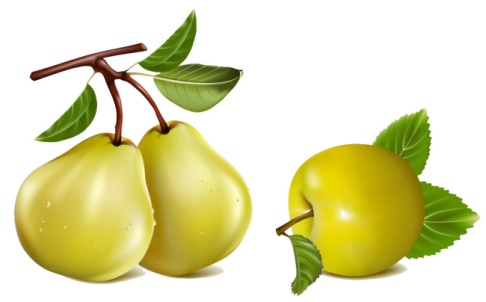 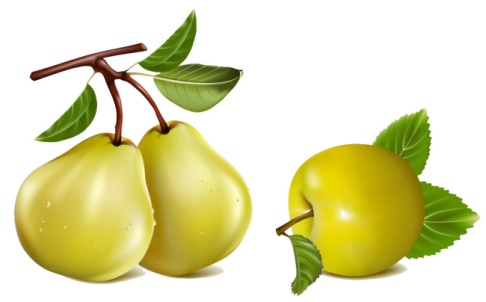 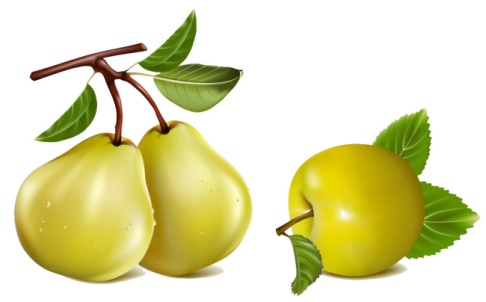 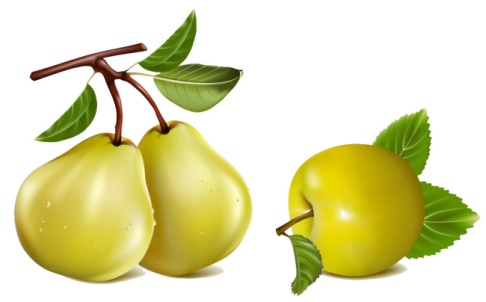 We like _pears_.
We make _pear_ juice  with _eight_   _ pears _.
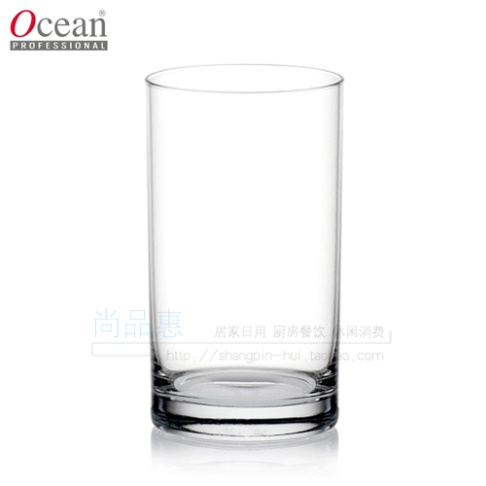 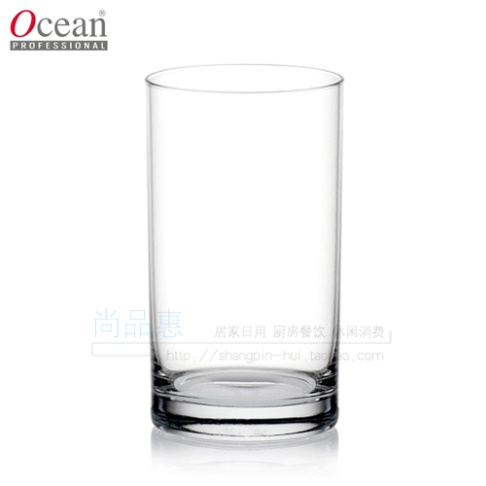 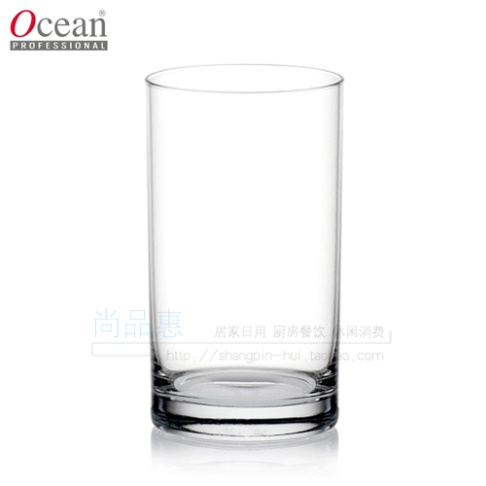 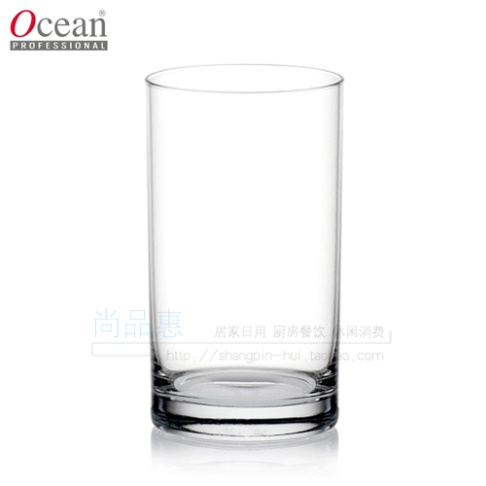 Group work :Let’s make juice!
Choose one or two fruits, draw and write.
We like __________.
We make ______ juice  with _______  ______.
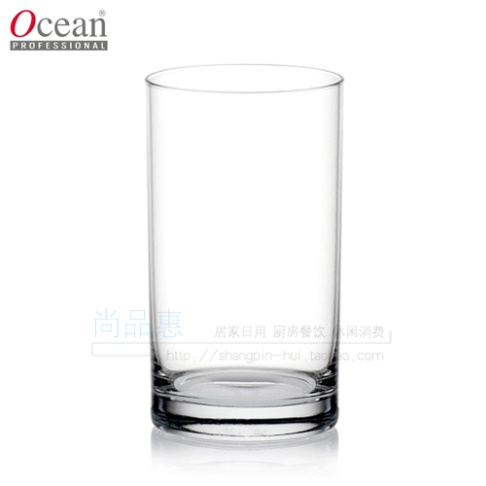 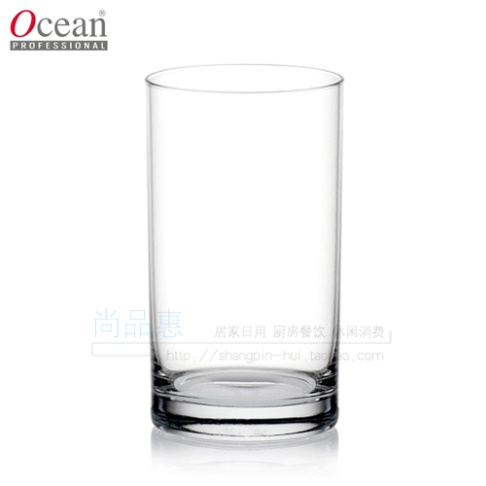 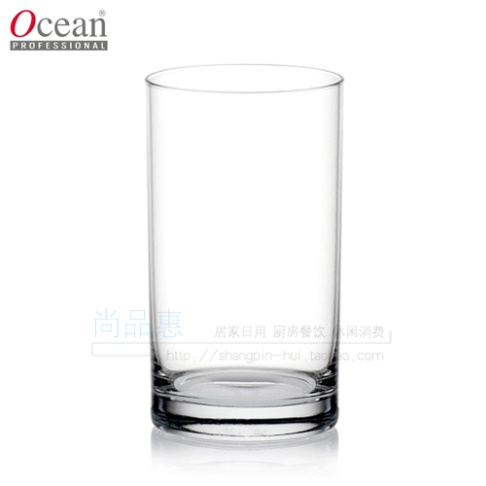 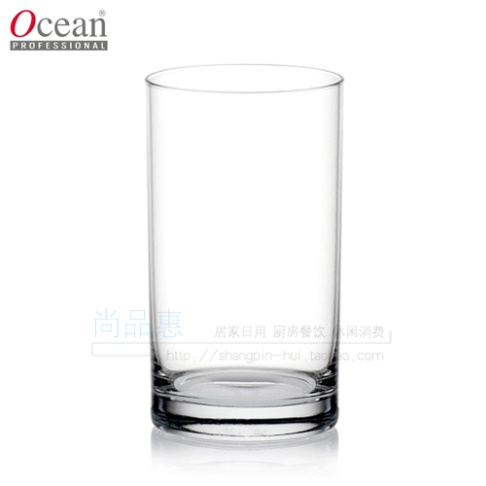 An apple a day keeps the doctor away!
Enjoy the song!